Chapter 27
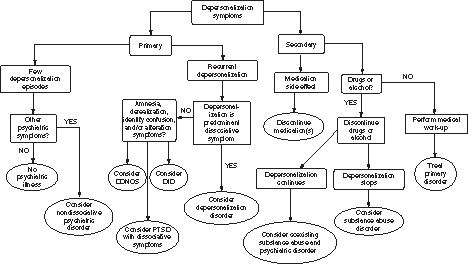 Figure 1 Differential diagnosis decision tree of depersonalization.
Adapted with permission from Ref. 16.
From Stress:  Concepts, Cognition, Emotion, and Behavior,
Copyright © 2016 Elsevier Inc. All rights reserved.
2